VirtualPanel
PC-Based Control over Arduino Experiments
[Speaker Notes: Hobby project
Toolkit display en besturing experimenten
Prototyping]
Introduction
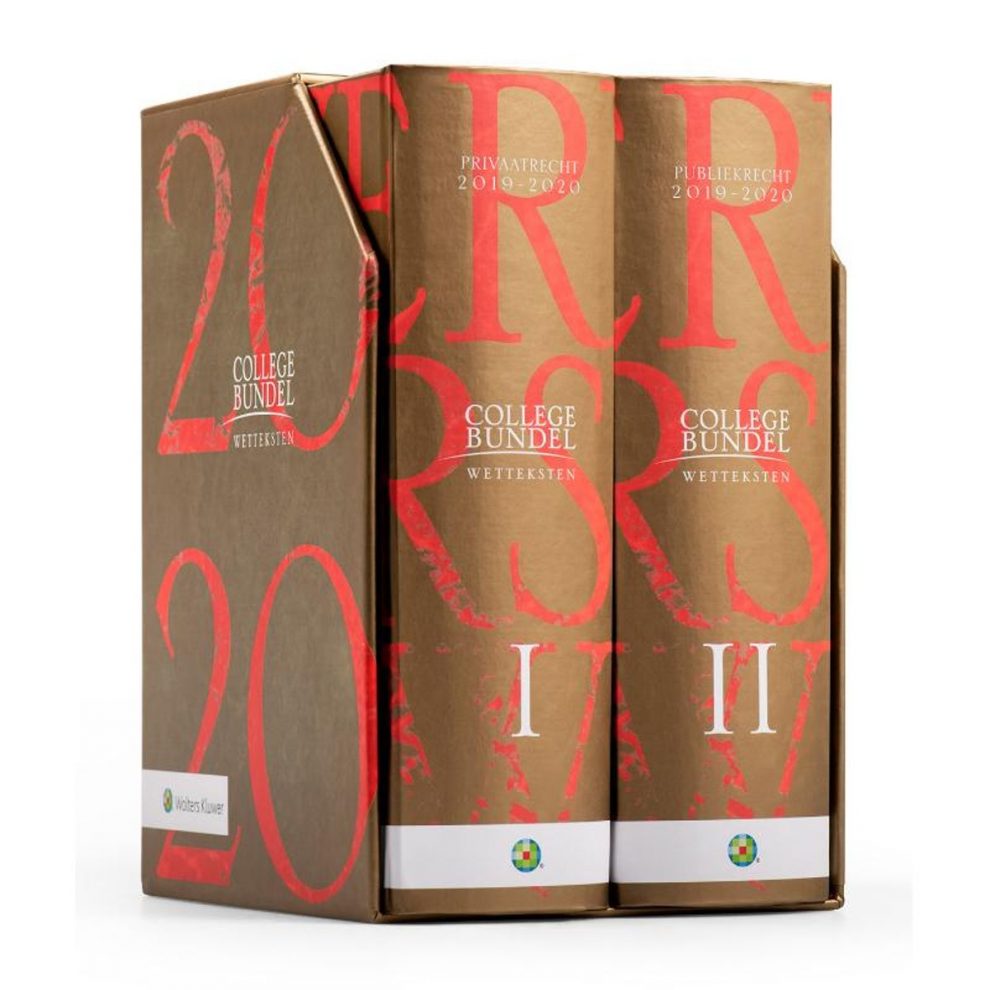 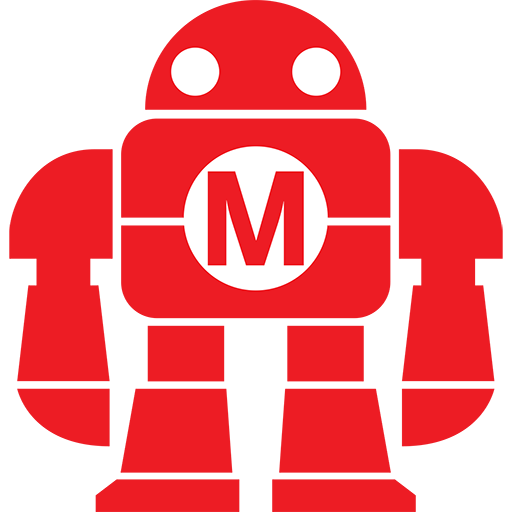 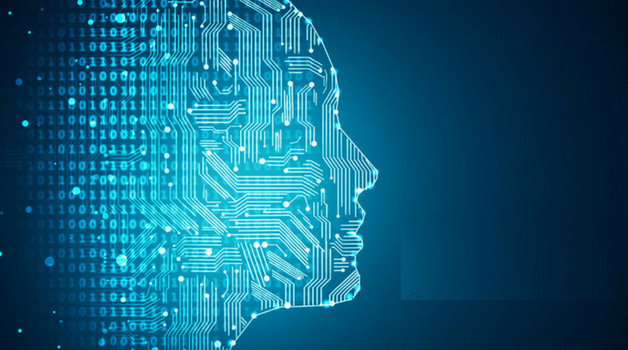 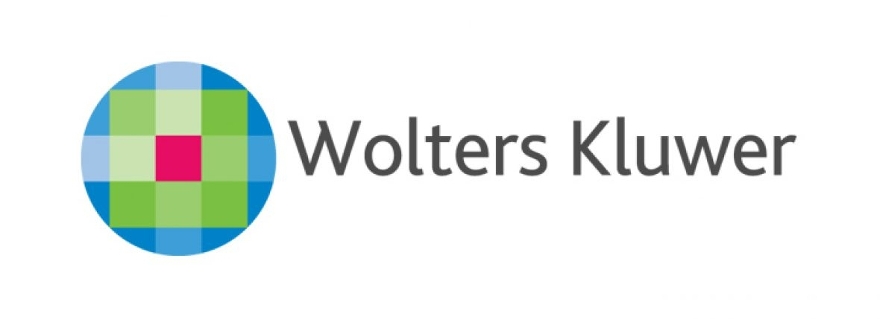 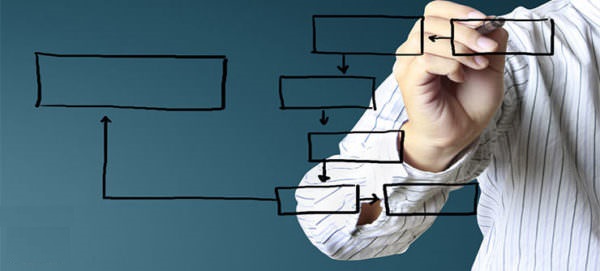 Jaap Daniëlse
[Speaker Notes: Jaap Daniëlse
WoltersKluwer
Domein Architect
Content creatie, management en publicatie van Rechtswetenschappelijke documenten (wetten, commentaren, literatuur, jurisprudentie, annotaties)
Technische IT
Maker!
Veel experimenten met microcontrollers 
Samen met broer (elektronicus)]
Microcontrollers
One chip
CPU
Program memory (programmable Flash)
Data memory (RAM )
(modified) Harvard Architecture
I/O functions

Niet: SoC/PoP
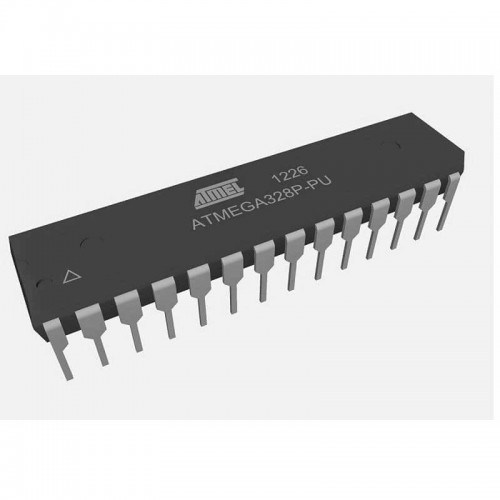 [Speaker Notes: One Chip 
CPU
Program Memory
Data Memory
(modified) Harvard Architecture (Program memory and data memory separated)(versus Princeton or von Neumann architecture (one memory bus)
I/O functions Digital in/out, PWM, AD, DAC
Niet SoC/PoP (Raspberry PI) System on a Chip / Packet on a Packet  100+mb RAM]
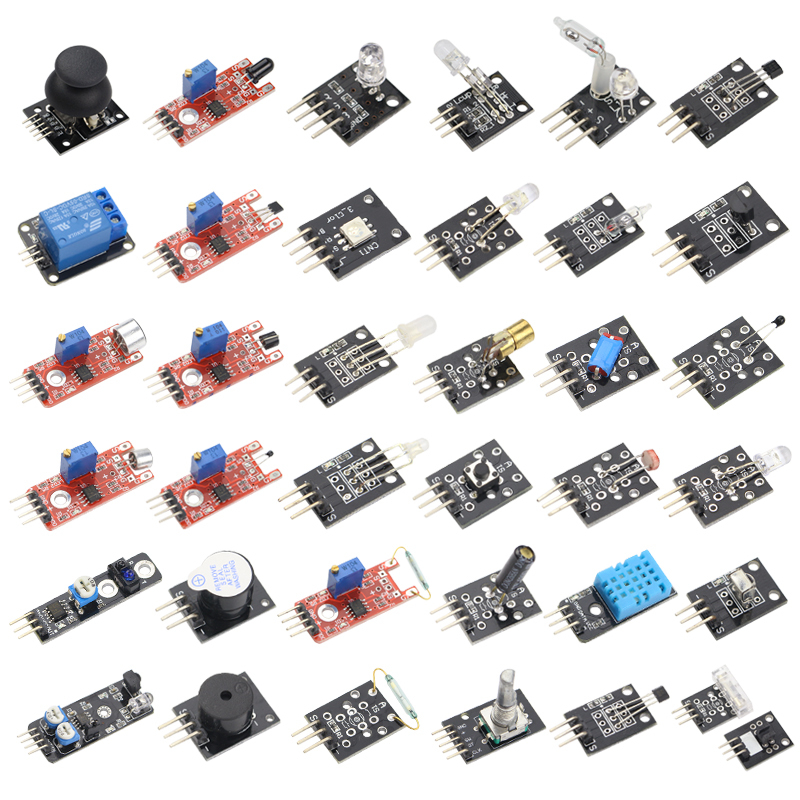 Arduino
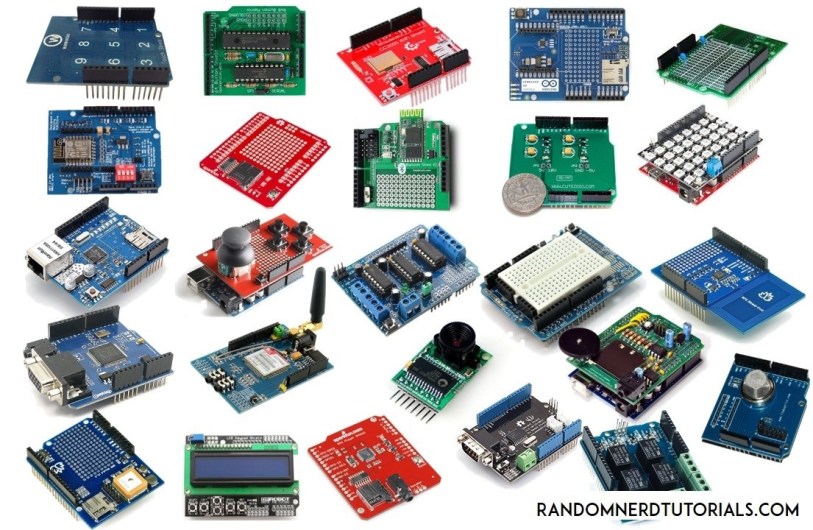 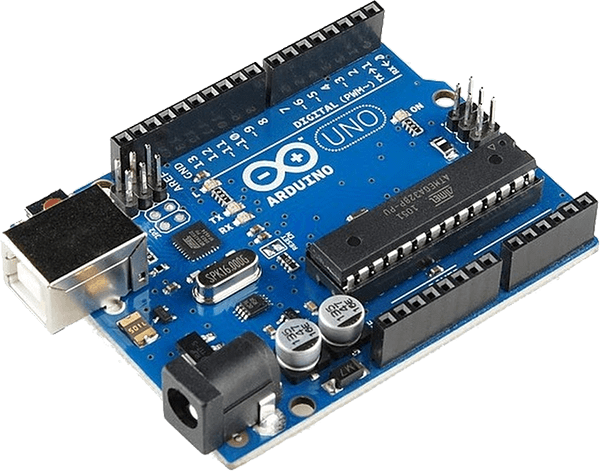 [Speaker Notes: Bijzonder populair
Grote community
Open source hardware (veel goedkope clones, maar ook specialisaties)
Arduino IDE (eenvoudig, maar toegankelijk)
UNO (AVR)
Shields
Modules
Beperking van IDE/Monitor (ook voorgangers)]
The problem
[Speaker Notes: Standaard console
Beperkte afbeeldingsmogelijkheden
Geen / moeizame controle > Speciale code]
Hardware solutions
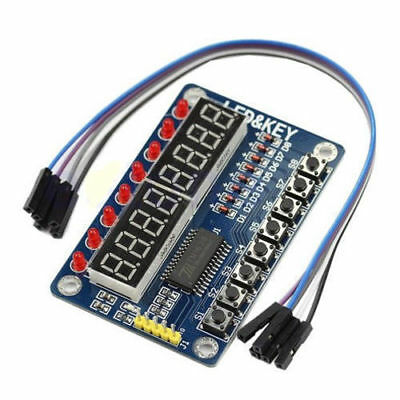 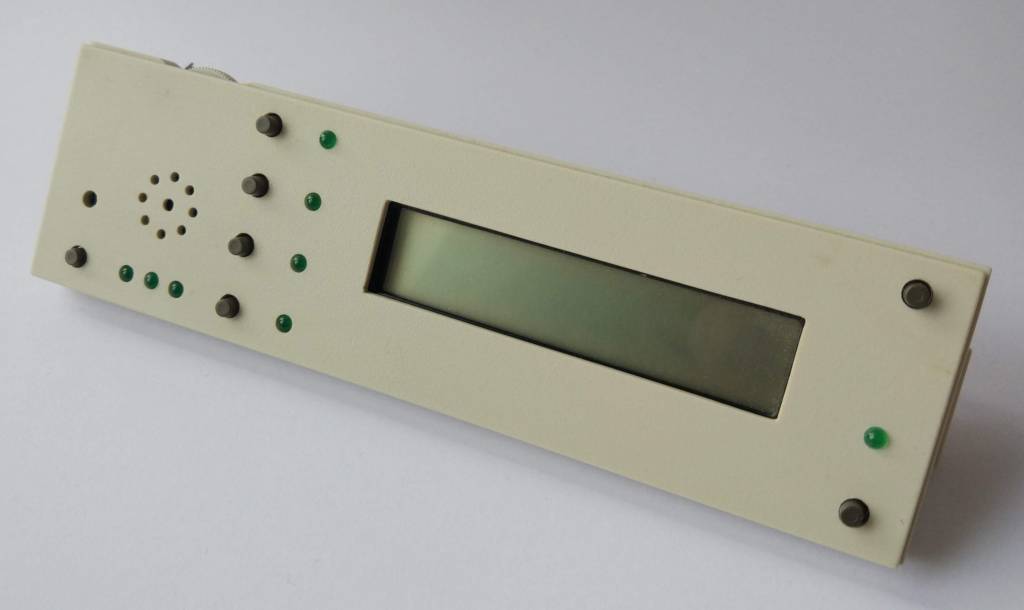 [Speaker Notes: Hardware paneeltjes  (3) Laatste broer
Display en Buttons
Neemt (alle) pinnen in beslag
Driver libraries (invloed op hardware functies)]
Soft solutions
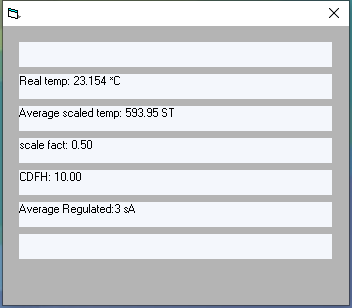 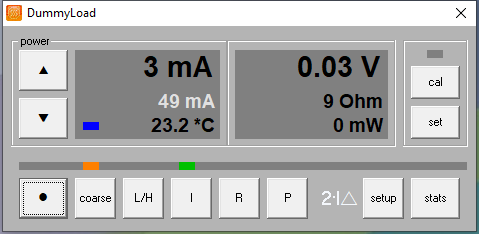 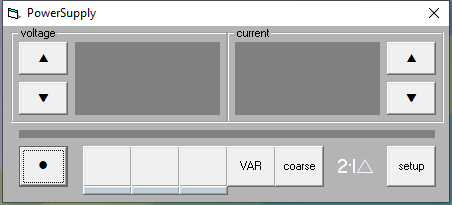 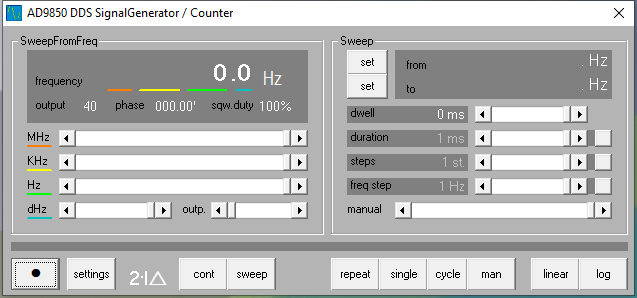 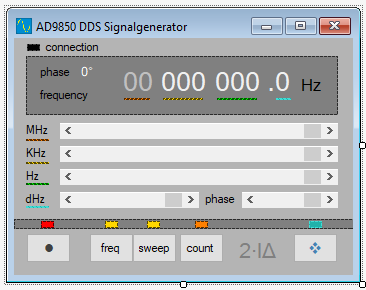 DEDICATED!
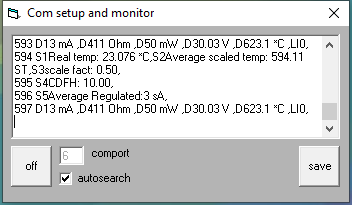 [Speaker Notes: Software paneeltjes (7) + Dedicated
Gebouwd voor veel experimenten (vaak electronica)
Gebruiken standaard USB Serial hardware
Vereisen Windows / PC programmering (Visual Basic 6, later C#)
Vaak op elkaar lijkend
Dedicated voor hun toepassing (zelfs het protocol)
Een generieke oplossing zou moeten kunnen]
Generic approach
[Speaker Notes: VirtualPanel
Voor mijzelf
Voor anderen, Open source > Community
Guidelines voor Arduino Libraries (examples)]
Requirements
Weergave en besturing: displays, led’s, buttons, sliders
Message log, monitor, graph?
Helemaal controleerbaar vanuit Arduino
Begrijpelijke functionaliteit
Eenvoudig te programmeren
Kleine footprint (Code / Computing)
Toegankelijk gedocumenteerd
Ondersteuning voor belangrijkste controller modules
[Speaker Notes: Vooral vanuit ervaring 
Weergave en besturing mogelijk maken
Helemaal controleerbaar vanuit Arduino
Begrijpelijke functionaliteit
Eenvoudig te programmeren
Kleine footprint (Code / Computing)
Toegankelijk gedocumenteerd
Ondersteuning voor belangrijkste controller modules]
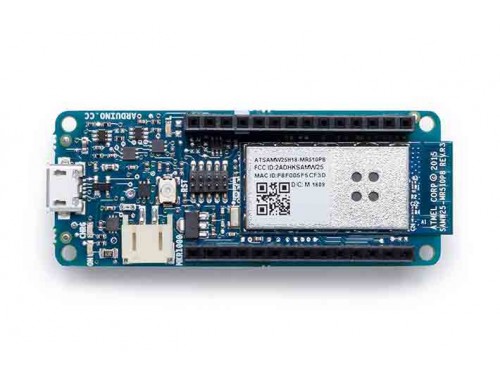 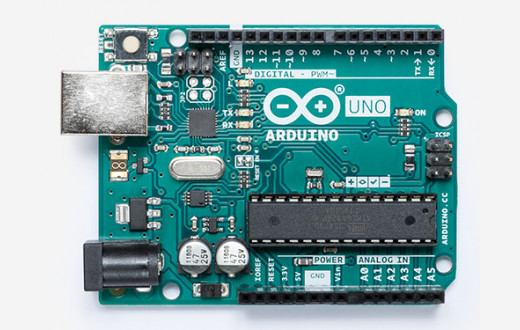 Processor support
UNO
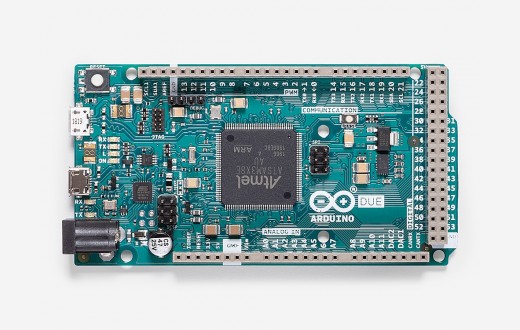 MKR 1000 WIFI
DUE
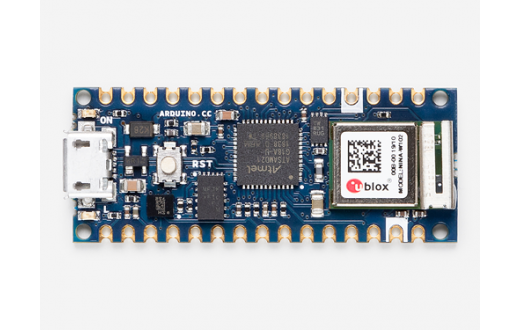 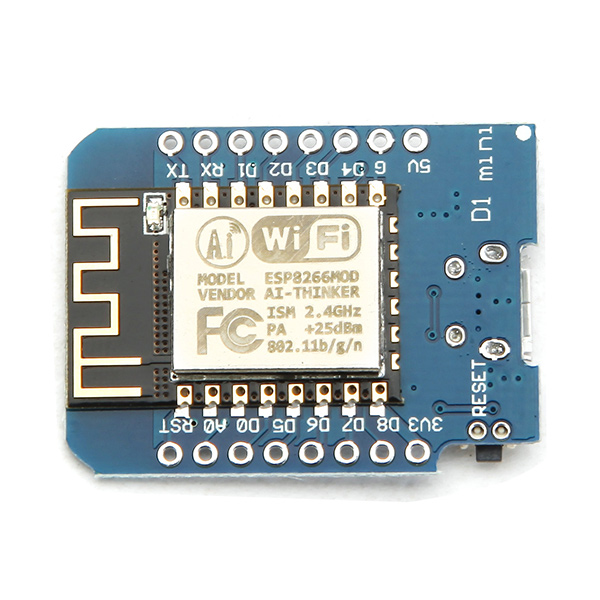 ESP8266
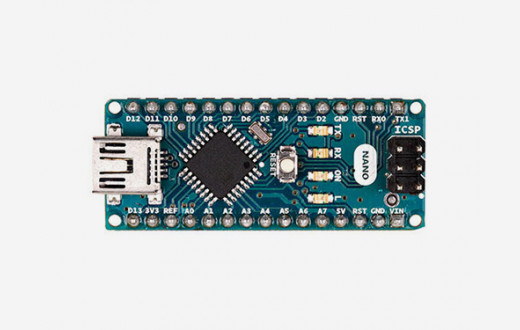 NANO
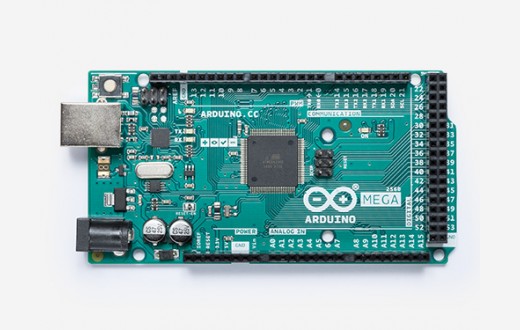 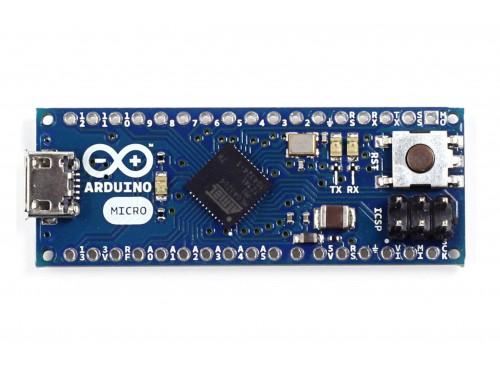 LEONARDO (MICRO)
MEGA
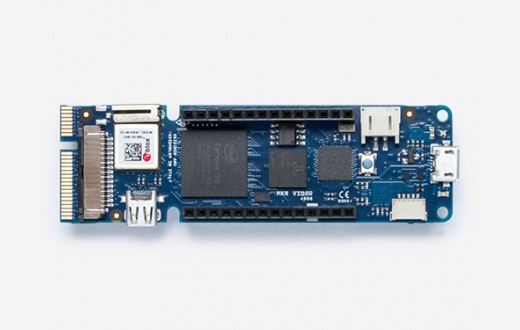 NANO 33 IoT
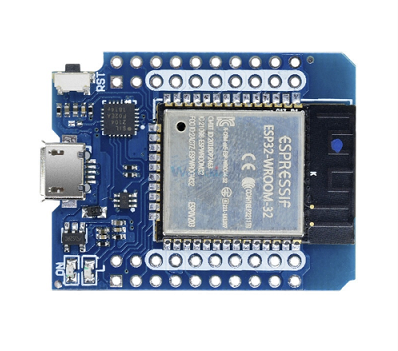 MKR VIDOR 4000 (FPGA)
ESP32
[Speaker Notes: Uno
Nano
MEGA 
DUE (SAM) 
ESP8266/ ESP32 door eigen community
Leonardo nog niet
Dit is de Test set!
Gespecialiseerde Maker modules van Arduino (Nano 33 IoT (SAMD21+ESP32)
MKR VIDOR 4000 FPGA]
Architecture - VirtualPanel
Arduino like board
Windows PC
Application
Display/Control
Arduino
Application
VirtualPanel
Library
VirtualPanel
Application
Arduino Port
Library
Arduino Port
DLL
Serial Port
(USB) Serial Port
[Speaker Notes: Gelaagde architectuur
Hardware-laag
Protocol-laag (Arduino port)
VirtualPanel-laag 
Applicatie-laag]
Protocol
Weinig overhead
Leesbare berichten
Verschillende kanalen
Basic data types (void, string, byte, int uint, long ulong, float)
Eenvoudige setup (één callback, event per kanaal)
Kanaal definities onafhankelijk van gebruik

Bestaande protocollen geen goede match
[Speaker Notes: Weinig overhead
Leesbare berichten
Verschillende kanalen
Basic data types (void, string, byte, int uint, long ulong, float)
Eenvoudige setup (één callback, event per kanaal)
Kanaal definities onafhankelijk van gebruik (wel/niet)
Bestaande protocollen geen goede match Firmata, CmdMessenger]
Protocol
Elke control een eigen kanaal (meer indien nodig)
Datatype geeft functie aan afhankelijk van kanaal/control:
Buttonstring = button text, bool = visibility, bool ontvangen = button click
In Graph: GraphDrawLineInt16 = lijnpunt, int32 = lijnsegment
Speciale strings voor kleur, lijndikte, graph type (e.g. $RED)
Protocol Hulproutines (verpakken van data): byte x,y > int16 punt en byte x1,y1,x2,y2 > int32 lijn segment
[Speaker Notes: Elke control een eigen kanaal (meer indien nodig)
Datatype geeft functie aan afhankelijk van kanaal/event:
Buttonstring = button text, boolean = visibility, bool ontvangen = button click
in Graph, GraphDrawLineInt16 = lijnpunt, int32 = lijnsegment
Speciale strings voor kleur, lijndikte, graph type (e.g. $RED)
Protocol Hulproutines (verpakken data)byte x,y > int16 punt en byte x1,y1,x2,y2 > int32 lijn segment]
Protocol
Channel ID
Data Type
Data
End Msg
F F
F
…
CR
0…255
ASCII HEX 00-FF
void, byte, int long, string, …
ASCII HEX 0-F
0…60 bytes
Num. types ASCII HEX, String
Cariage Return
Character
[Speaker Notes: Gecodeerd als ACII HEX
Leesbaar in monitor
eerste twee bytes channel (0…255 / 00…FF)
een byte data type (void, string, byte, int, uint, long, ulong, float) (0…15 / 0…F)
data (vaste lengte voor numerieke types)
end message (CR)
Geen CRC maar ook niet nodig]
Protocol
010		{channel 1} {void}
021Hello		{channel 2} {string} {“Hello”}
022FF		{channel 2} {byte} {255}
033FFF0		{channel 3} {int} {-16}…
[Speaker Notes: 010	{channel 1} {void}
021Hello	{channel 2} {string} {“Hello”}
022FF	{channel 2} {byte} {255}
033FFF0	{channel 3} {int} {-16}]
Walkthrough and Examples
Main panel
Message log panel
Monitor panel
Graph panel
Info panel
102 Controls
123 Channels
Switch to Examples
[Speaker Notes: <Switch to Desktop>
Setup from Arduino code only > no implementation or configuration on PC.
Start Panel > blank  
PanelTest connect.
Automatic connect to port
Fixed layout, tradeoff: limited design possibilities (but enough for most purposes) 
fast and simple implementation.
 
Panel (A Buttons)
Application name 
4 Displays
17 Buttons
13 Led’s
Set button names / tokens / sizes / colors
Write display / sizes / colors (reset)
Menu Message Log
See what messages are sent and received 
Stop / scroll / save
 
Menu Monitor
6 monitor fields
Log Panel /save
Debugging / Extra displays
 
Menu Info
Application dependent Panel, including link
 
Next Panel (B Sliders)
Trade in buttons for sliders.
Max values
Set value
 
Next Panel (C Inputs)
Automatic Monitor Panel
Input Fields, Fixed / volatile
Real-time configuration
Info Panel from Button
 
Next Panel (D Roling Graph)
Extra panel for graphic data representation
Graph pane
Grid
Roling
Values number
GraphValues 
Colors
Captions
Buttons
Labels, color bar for association
Hold/ Image
 
Next Panel (Static Graph)
GraphValues, then display
Can be mixed with draw graph
 
Next Panel (Draw)
Lines, points
Squares
Maze
 
Next Panel (Click)
Cursor position
Points for a line
Set color 
Set width
 
Next Panel (Beep)
Send frequency and duration
 
Next Panel (Clock)
Request time
Reset
Dynamic display
 
RGB LED Controler
Eenvoudig praktijk voorbeeld
Aan/uit
Sliders besturen kleuren
Vanaf neopixel example ca 20 min.
 
Time of Flight Radar
Veel gemaakt
Simpel te maken in VirtualPanel
ToF sensor i.p.v. Ultrasoon sensor
 
Robot Arm Control
Filmpje
Cadeau met opdracht om letters te sorteren
Hardware (potmeters) slecht
Punten in de ruimte met behulp van VirtualPanel
Interpolatie tussen punten
Bewegingen voor pakken en neerzetten
Draaiing bepaalt waar pakken en waar neerzetten
 
Intro Showcases
Tutorial examples 
Alleen Arduino hardware
Example showcases electronica instrumenten
 
Logic Analyzer & Sample Generator
Sample (fast) logic signals (0-1(5v))
Scroll door de buffer (Gebruik dynamic display voor scroll over vensters)
Trigger per channel
Handmatige metingen over vensters
e.g. Analyze servo control, analyze PWM
 
Oscilloscope & Function Generator
Sample analog signal (1) dynamically
Laat de lichtnet frequentie zien.
Beperkt (ca 20 Ksamples/sec ca. 8 kHZ max)
Trigger
Time/division
Volts/div
Handmatige metingen 
 <Switch to PPT>
Walkthrough and Examples
Main panel
Message log panel
Monitor panel
Graph panel
Info panel
102 Controls
123 Channels]
Arduino Coding Example
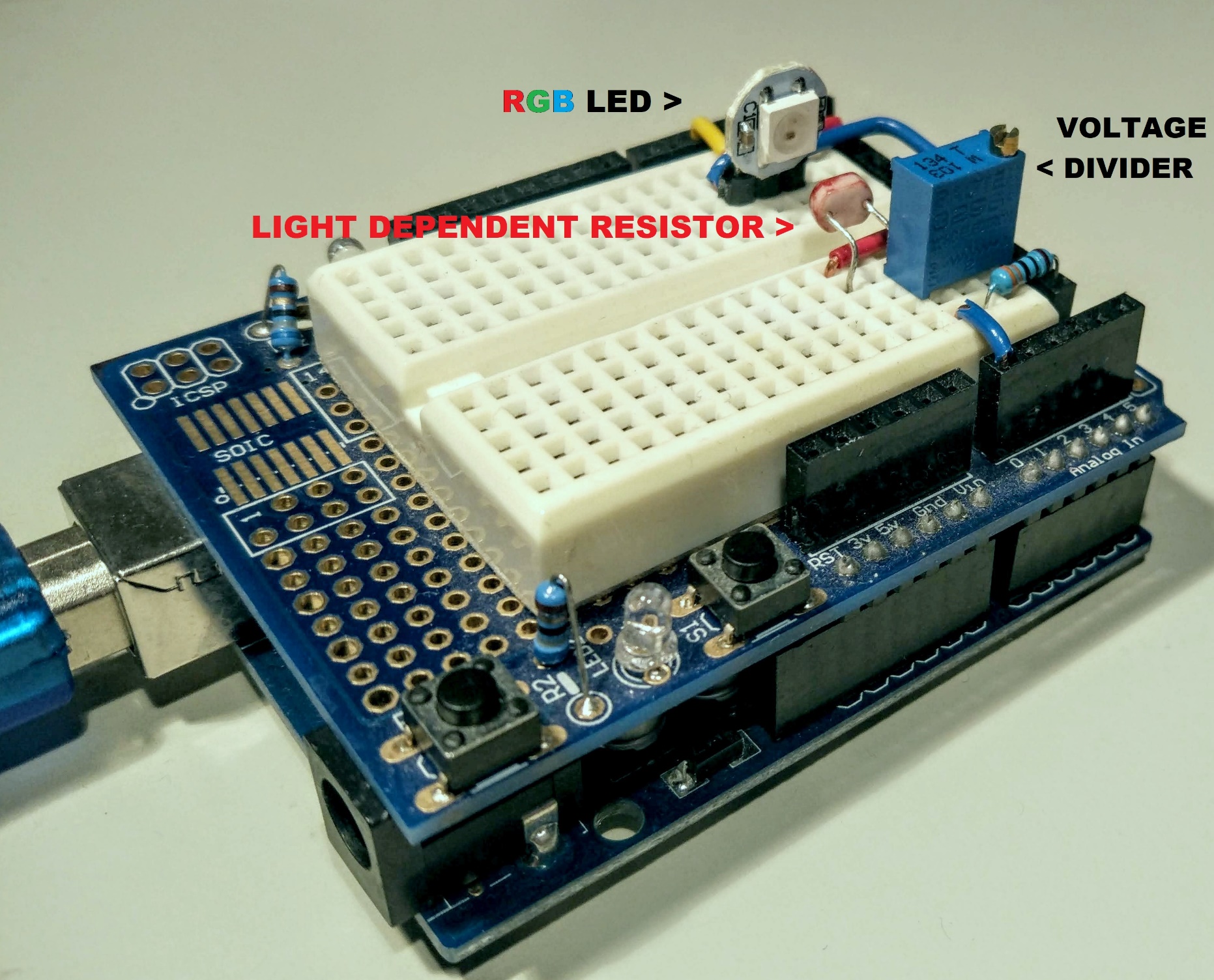 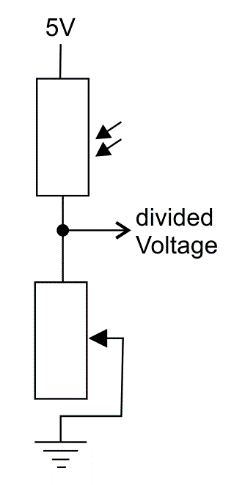 #include “VirtualPanel.h” 
 Panel.begin();
 Panel.receive();
 PanelCallback(event);

 Panel.send(channel_id, var);
 Panel.sendf(channel_id, “Value %d”, var…);
F(“string”) macro
Switch to IDE
[Speaker Notes: #include “VirtualPanel.h”  - instantieert ArduinoPort object “Panel” 
Panel.begin();– initialiseert communicatie (baudrate)
Panel.receive(); 
PanelCallback(event);
Panel.send(channel_id, var);
Panel.sendf(channel_id, “fstring”, var…);
F(“string”) macro (program memory Harvard Architectuur)
 
Foto LED-LDR Test
Voltage divider

Coding Example
Demo panel without change
#include “VirtualPanel.h”
Panel.begin()
Panel.receive
PanelCallback()
Switch
Retrieve values
Add in case pannelConnected:      Panel.send(GraphGrid, 10);      Panel.send(Graph, true);
Add in case Dynamic Display (direct onder DynamicDisplay):      Panel.send(GraphValue_1, LEDValue);      Panel.send(GraphValue_2, (byte)map(LDRValue, 0, 1023, 0, 255));
Demo panel with Graph
 
Info Panel > Use Link
 
Documentation & code examples
Git Wiki (67 pages)
MS documentation als voorbeeld
Overview
Development guide
Panel and Channel descriptions
Function descriptions
Support Functions _Point, _Line, _Sound, _FString, delay, F()-macro
Tutorial Examples (12)
Showcase / Examples (4)]
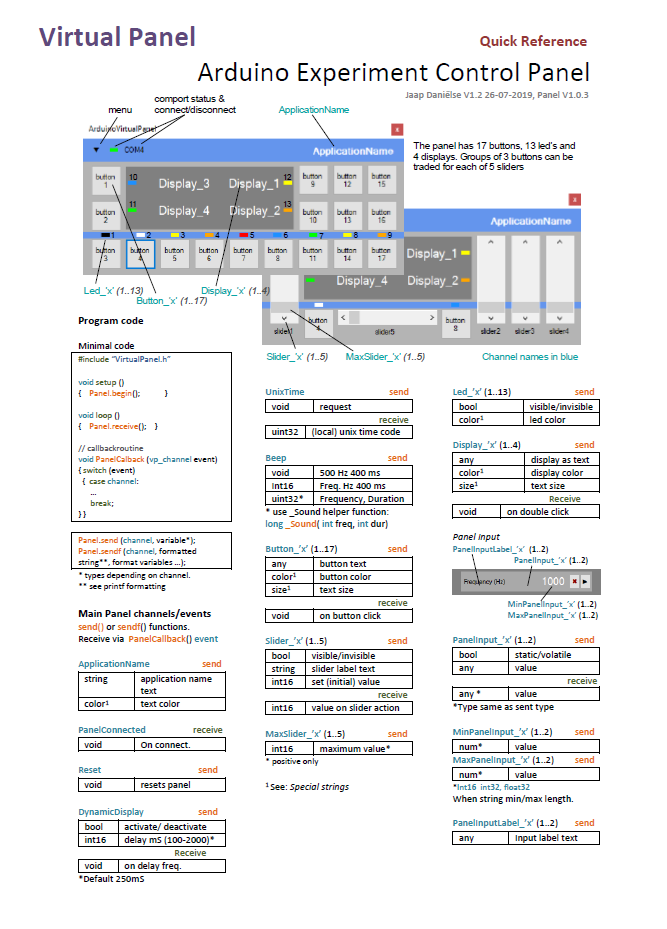 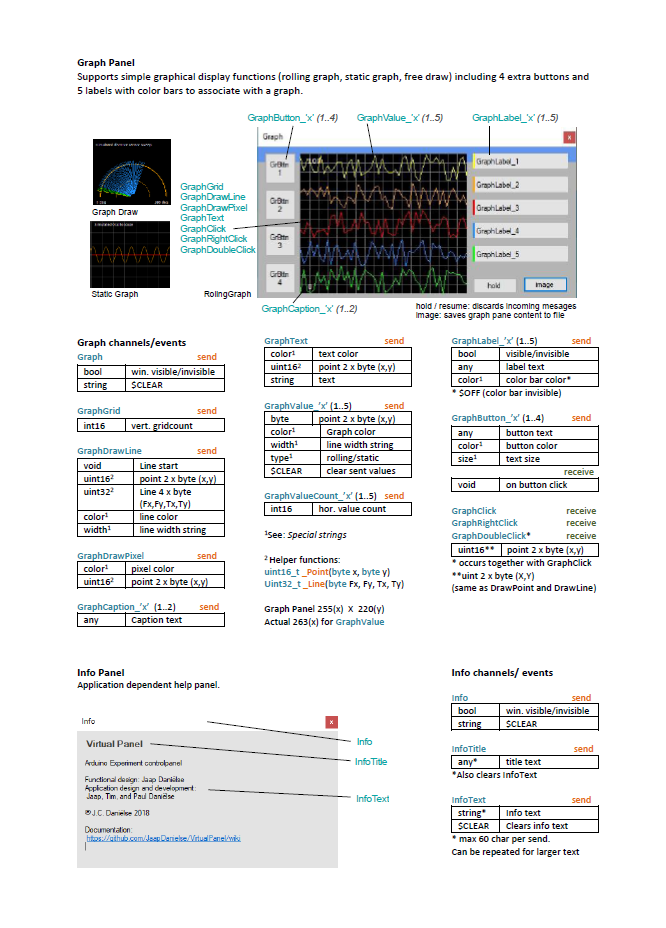 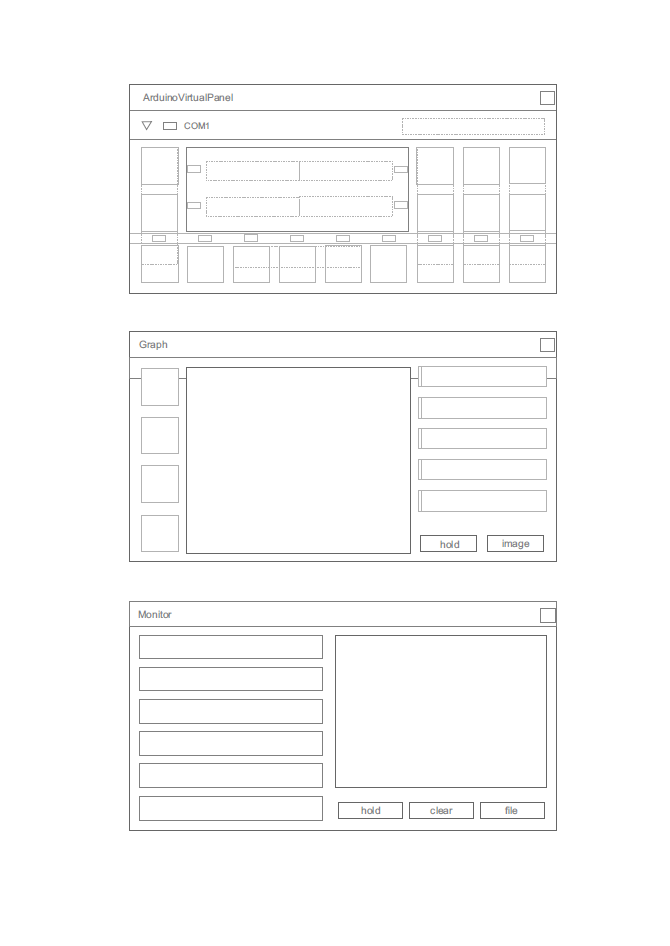 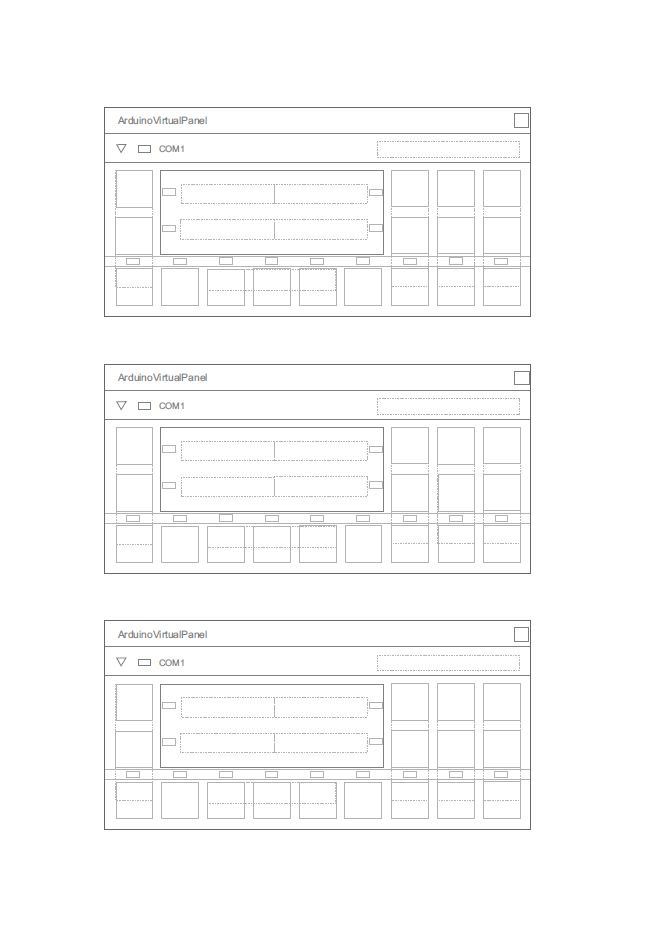 Documentation & code examples
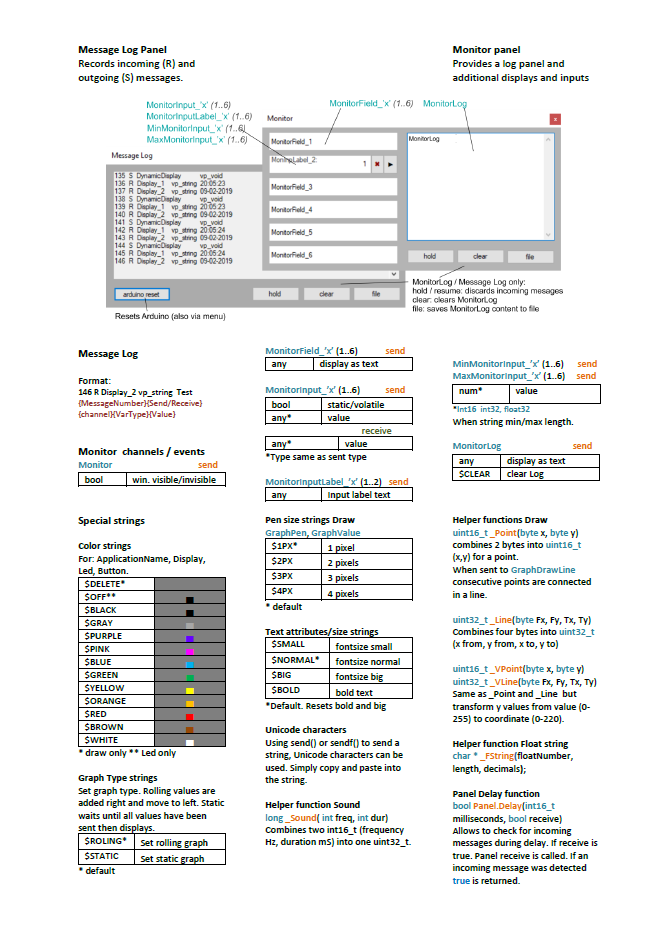 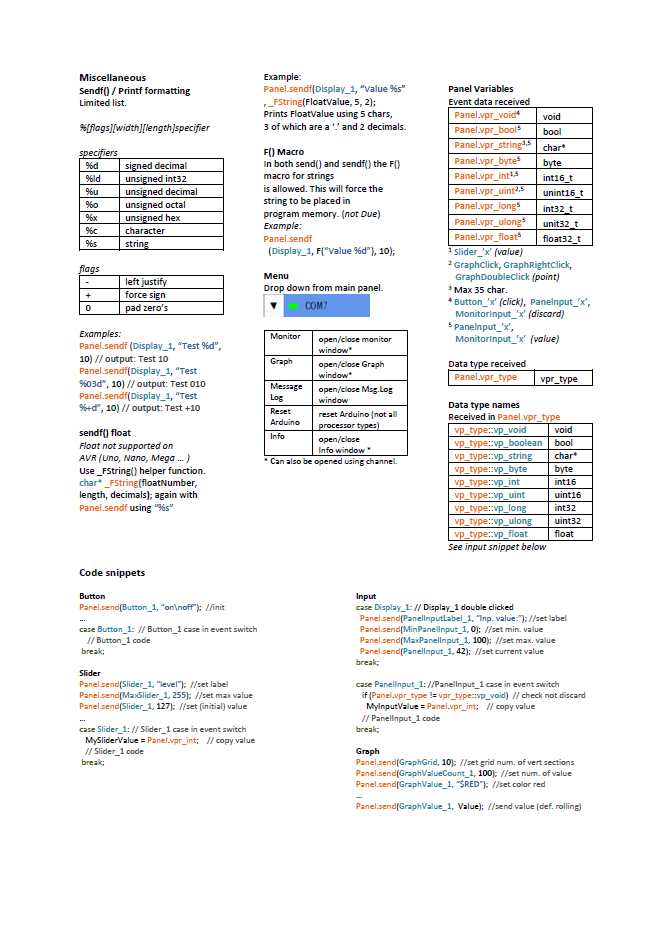 Git Wiki (67 pages)
Overview
Development guide
Panel and Channel descriptions
Function descriptions
Tutorial Examples (12)
Showcase / Examples (4)
Quick Reference (pdf)   / Panel Design sheet (pdf)
[Speaker Notes: Git Wiki (67 pages)
Overview
Development guide
Panel and Channel descriptions
Function descritiptions
Tutorial Examples (12)
Showcase / Examples (4)
Quick Reference (pdf)  
Panel Design sheet (pdf)]
Architecture - dedicated panel
Arduino like board
Windows PC
Dedicated
Application
Display/Control
Arduino
Application
Dedicated
Control module
Dedicated
Panel application
Arduino Port
Library
Arduino Port
DLL
Serial Port
(USB) Serial Port
[Speaker Notes: Zelfde protocol laag
Dedicated Panel /  Dedicated panel / Dedicated controls 
Dedicated Control module Arduino]
Architecture - two Arduino’s
Arduino like board
Arduino like board
Arduino
Application
Arduino
Application
Dedicated
Control module
Dedicated
Control module
Arduino Port
Library
Arduino Port
Library
Serial Port
Serial Port
[Speaker Notes: Zelfde protocol laag
Nu tussen twee Arduino’s
Geen VirtualPanel, dedicated control]
Architecture - VirtualPanel, more Arduino’s
Arduino like board
Arduino like board
Arduino like board
Windows PC
Arduino like board
Application
Display/Control
Arduino
Application
Arduino
Application
VirtualPanel
Application
VirtualPanel
Library
Dedicated
Control module
Dedicated
Control module
Arduino Port
Library
Arduino Port
DLL
Arduino Port
Library
(USB) Serial Port
Serial Port
(Soft) Serial Port
(Soft) Serial Port
(Soft) Serial Port
[Speaker Notes: Combinatie van de Arduino – Arduino opzet met VirtualPanel
Zelfde protocol laag
Deels dedicated  control, deels VP
Kan naar meerdere Arduino’s 
controle via VirtualPanel vanuit één Arduino]
Architecture
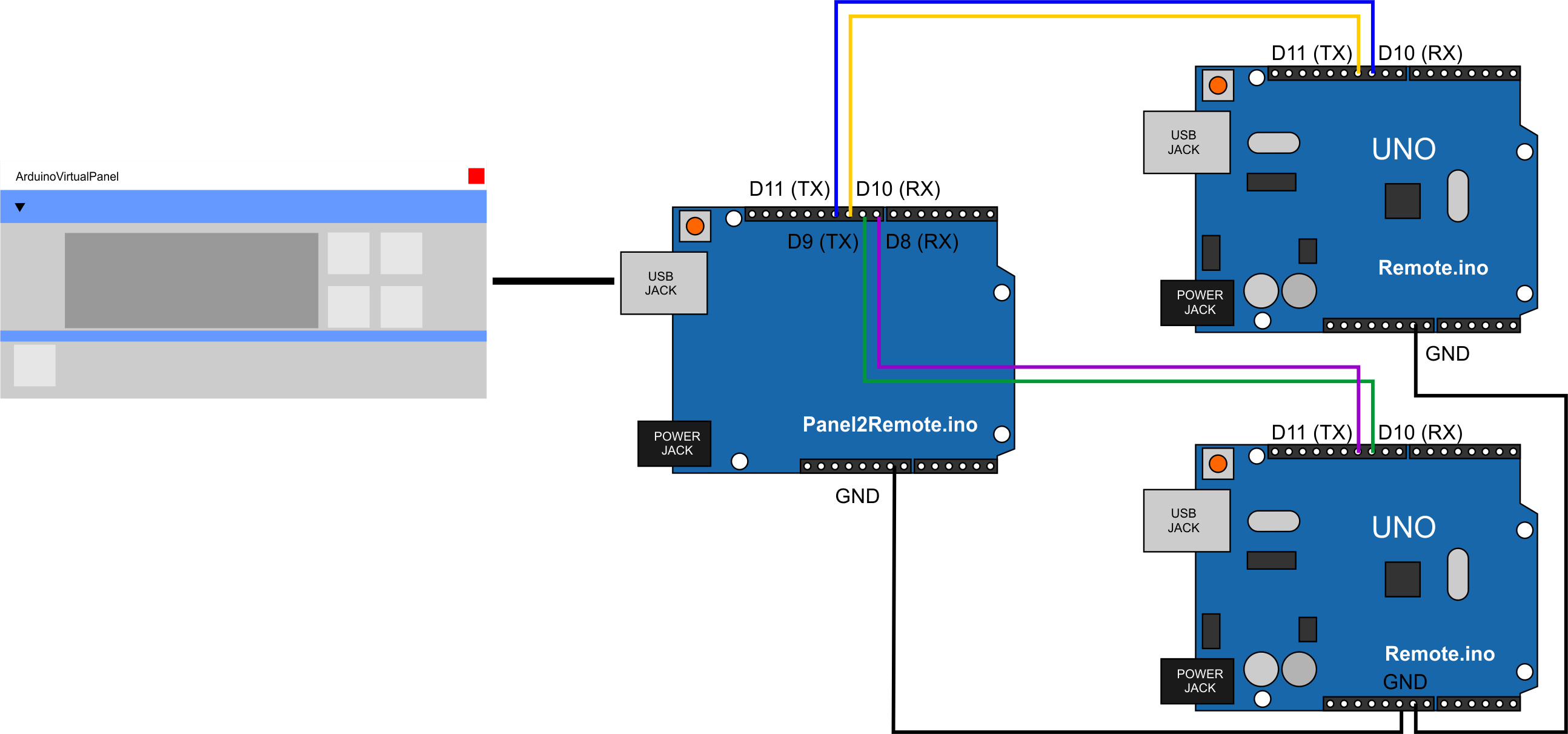 [Speaker Notes: Example Virtual Panel – Multiple Arduino’s
Galvanische scheiding via opto-couplers]
Open source
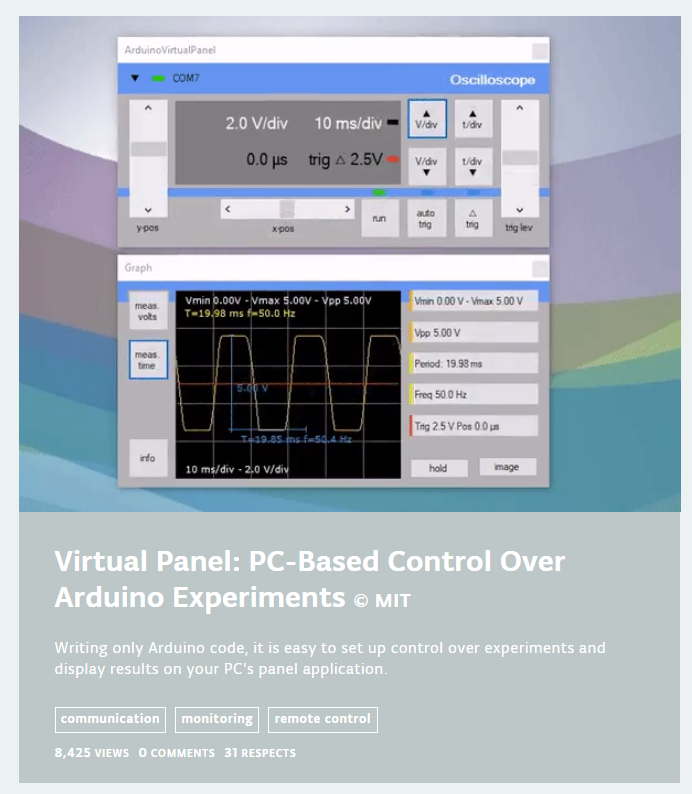 MIT license
Github
Arduino Project Hub / Hackster.io
8700+ Views 
444 Downloads (5+%)
[Speaker Notes: MIT license
Github
Arduino Project Hub / Hackster.io
8400+ views (iets boven gemiddeld, maar zeker geen topper)
450+ Downloads – (5%) (moeilijk om vergelijkbaar project te vinden, maar lijkt niet extreme veel)
Meer marketing nodig 
Baan aangeboden gekregen ]
Next
New Panel Version (1.1.0)
Leonardo Support
Improved Sliders
Inputs on GraphLabels
File I/O
Panel Color bars
Main Panel moves Aux Panels
Additional Examples (Due Function Generator, Multi Volt Meter, …)
[Speaker Notes: New Panel Version (1.1.0)
Leonardo Support
Improved Slider
Inputs on GraphLabels
File I/O
Panel Color bars
Additional Examples (Due Function Generator, Multi Volt Meter, …)]
Next
Projects on Arduino Projecthub based on VirtualPanel
Existing Examples (Oscilloscope, Function Generator, Logic analyzer)
Robot Arm
TOF Radar 

Wait for someone else to send in a project based on VirtualPanel 
[Speaker Notes: Projects on Arduino Projecthub based on VirtualPanel
Existing Examples (Oscilloscope, Function Generator, Logic analyzer)
Robot Arm
TOF Radar 
Wait for someone else to send in a project based on VirtualPanel ]
Dank! Vragen?
[Speaker Notes: Dank! Vragen?]